PROBLEMI DI AGENZIA
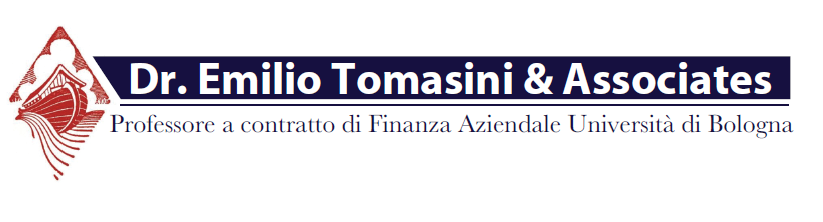 21
http://www.unibo.it/docenti/emilio.tomasini
Problemi informativi
Previsioni coerenti: dovendo analizzare molti progetti il top management manca del tempo e delle informazioni relative al dettaglio del progetto e deve delegare
Riduzione delle distorsioni in fase di previsione: il top management vede la foresta ma non gli alberi (costruire fabbrica vicino manodopera)
Molti investimenti non compaiono nel budget di capitale  (R&S, formazione, etc.)
Le piccole decisioni si sommano
Problemi di agenzia
Chi controlla l’impresa?
Azionisti = Principal
Manager = Agent
Incentivi e problemi di agenzia
Riduzione dello sforzo: il lavoro è faticoso ….
Benefici privati: macchine, escort, viaggi e ristoranti
Costruzione di imperi: la crescita da piccola impresa a grande impresa non necessariamente è a Van positivo
Entrenching investment: il management decide di svolgere  ruoli adatti al suo profilo professionale
Rinuncia al rischio: se solo remunerazione fissa perché rischiare di perdere il posto caldo sulla «cadrega» (dialetto milanese) ?
Incentivi
No input (timbrare il cartellino) solo output
Monitoraggio – Esaminare l’operato dei manager e fornire incentivi per massimizzare il valore dell’impresa per gli azionisti.
Problema del free riding – Si verifica quando i proprietari fanno affidamento sull’azione altrui per il monitoraggio dell’impresa.
Remunerazione – Come retribuire i manager in modo da ridurre i costi e la necessità del monitoring e massimizzare  il valore dell’impresa per gli azionisti.
Monitoraggio
Il monitoraggio costa tempo, sforzo e denaro: ne deve valere la candela …
Fa parte delle regole del gioco che i manager abbiano più informazioni sui progetti che gli azionisti: del resto se gli azionisti avessero le stese informazioni non avrebbero bisogno dei manager
Consiglio di amministrazione
Revisioni contabili e “qualified opinion”
Monitoraggio delle banche
Azionisti: free rider problem
Remunerazione dei manager (2005)
Blu: incentivi a lungo termine e bonus variabili

Rosso: remunerazione di base, benefits e perks
Migliaia di dollari
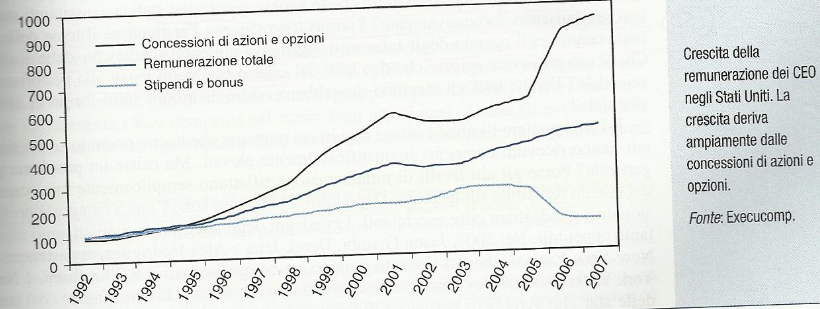 Perché alte remunerazioni ?
Scarsità di talenti sul mercato

Stretti rapporti tra CEO ed altri membri del Consiglio di Amministrazione

Governance debole
Incentivi ai manager
Il risultato dei manager dipende anche da fattori che sono al di fuori del loro controllo
COMPROMESSO: Le imprese legano le remunerazioni alle performance ma le fluttuazioni di valore dell’impresa vengono suddivise con gli azionisti. Infatti questi ultimi sopportano parte dei costi di agenzia e i manager sopportano remunerazioni che non sono legate a fattori sotto il loro controllo.
Tre forme di remunerazione per i managers
STOCK OPTION ( diritto non obbligo di comprare)

AZIONI VINCOLATE per un periodo di tempo

PREMI IN AZIONI invece di denaro
Le stock option hanno 4 limiti:
Non sarebbe meglio che le performance dei manager fossero misurate su una performance relativa rispetto alle imprese concorrenti o al livello dei prezzi del settore ? Che senso ha essere influenzati dall’andamento generale dell’economia  e della Borsa?
I tassi di rendimento riflettono il modo in cui le performance aziendali soddisfano tali aspettative
Incentivi sugli utili => tentazione di manipolare il bilancio
Alcuni piani di remunerazione incoraggiano un’eccessiva assunzione di rischio: ad esempio se i prezzi delle azioni crollano le opzioni valgono zero e i manager possono tentare il tutto per tutto perché tanto hanno già perso in partenza
ROI = RETURN ON INVESTMENTS
Gli azionisti vogliono che si investa in progetti a VAN positivo, vogliono che si investa solo se il tasso di rendimento è maggiore del costo opportunità del capitale. In breve non dobbiamo dimenticare nella valutazione dei progetti di investimento IL COSTO DEL CAPITALE

Il ROI è il rapporto tra reddito operativo dopo le imposte ebit*(1-t) e il valore contabile delle attività al netto degli ammortamenti (incluso il CCN). Ci sono diverse definizioni di ROI ovvero come ROC (return on capital) o ROA (return on assets) e non vi è definizione universalmente accettata (verificare se CCN dentro o fuori il calcolo)
Reddito residuo ed EVA
Roi ed EVA sono tecniche per superare gli errori in fase di misura contabile della performance: possono essere manovrate
Nella valutazione della performance, l’EVA attribuisce enfasi ad un’analisi VAN rispetto ai parametri di natura contabile.
L’EVA è maggiormente incentrato sul lungo termine perché considera il costo del capitale rispetto alle decisioni di breve periodo legate all’utile contabile che non tengono conto del costo del capitale.
L’EVA quindi persegue più da vicino il valore dell’impresa per gli azionisti rispetto alle misure contabili (nel conto economico dei ragionieri non viene considerato il costo del capitale)
Reddito residuo ed EVA
Impianto di Quayle City (€ mil)
Conto economico
Vendite	           550
Conto del venduto 	275
Spese di vendita, generali e amministrative	             75
		           200
Imposte al 35%	  70
Reddito netto   	€130
Attività
Capitale circolante netto	  80
Proprietà,impianti, attrezz.      1170
Meno ammortamenti	              360
Investimento netto                    810
Altre attività                            110
Totale attività   	        €1.000
Reddito residuo ed EVA
Impianto di Quayle City (€ mil)
130
=
=
ROI
0,
13
1.000
Dato  un costo del capitale = 10%
Reddito residuo ed EVA
Reddito residuo o EVA = Ritorno netto in dollari dopo aver dedotto il costo del capitale. L’EVA  permette di comprendere che ogni attività ha un costo di opportunità.
=
EVA
Reddito residuo
=
conseguito  -
Reddito desiderato
Reddito
=
[Costo del capitale  investimento]
Reddito conseguito -
Reddito residuo ed EVA
Impianto di Quayle City (€ mil)
Costo del capitale dato = 10%
=
Reddito residuo
EVA
(0,10  1.000)
=
-
130
=
+
30.000.000
€
Profitto economico – economic profit (mckinsey)
Profitto economico (Economic Profit, EP) = il capitale investito moltiplicato per il differenziale fra il ROI e il costo del capitale.
Profitto economico – economic profit (mckinsey)
Impianto di Quayle City (€ mil)
Esempio con  costo del capitale al 10%
Differenza tra roi ed eva
Roi è in termini percentuali ed è facile da paragonare all’economia, ad altri settori o altre aziende
L’EVA è in valore assoluto e tiene conto della dimensione assoluta dell’azienda sotto il profilo della creazione di valore per gli azionisti
Come si muove l’EVA …
Il manager di uno stabilimento può aumentare l’EVA attraverso:
l’incremento degli utili
La riduzione del capitale impiegato
Per questa ragione il sotto-utilizzo delle attività tende ad essere evitato con l’utilizzo dell’EVA
Pro e contro l’EVA
+  I manager sono motivati a investire solo in quei progetti che rendono più di quanto costano 
+	L’EVA rende visibile ai manager il costo del capitale (scorte di magazzino, aumento della produzione a fine trimestre, etc.)
+	Riduce le attività impiegate
– L’EVA non calcola il VA.
– 	Premia gli investimenti sul breve periodo e ignora il valore temporale del denaro
Per l’eva (e per la finanza) il bilancio deve essere riclassificato
Chi fa finanza aziendale deve uscire dalla logica contabile che è indirizzata ad un fine preciso: tinteggiare il quadro delle attività e del flusso di redditi aziendali in maniera oggettiva (per il fisco, per la ripartizione dei redditi tra soci, per la tutela dei creditori, etc.)
La logica di chi fa finanza aziendale è diversa e ha altri fini (massimizzazione del valore aziendale) e procede attraverso delle stime del valore. 
Per questo ai fini EVA alcune voci del bilancio che appaiono nella loro natura contabile debbono essere trasformate nella loro natura «finanziaria»: tra queste gli affitti che in realtà sono dei debiti e le spese di Ricerca e Sviluppo che sono capitale.
Affitti = debito
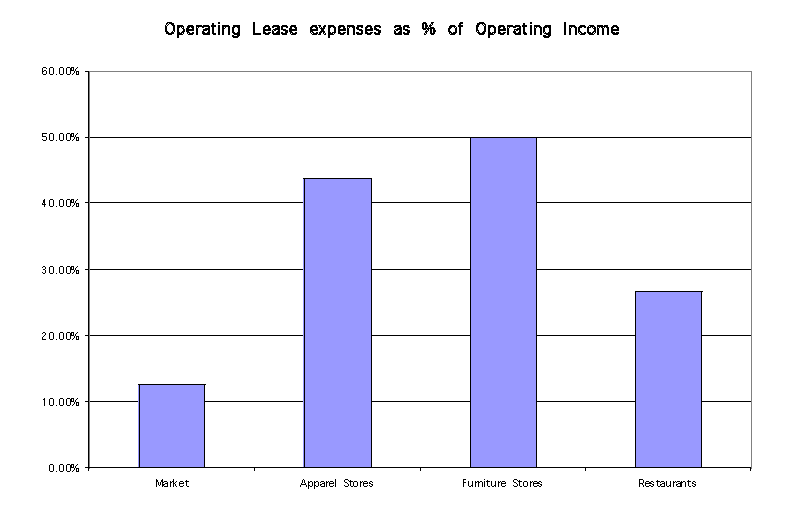 R&D = capitale sociale
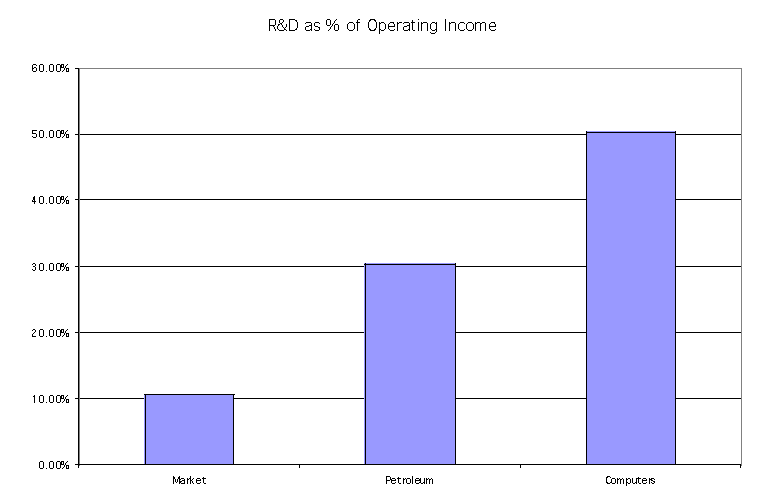 Il reddito contabile e il reddito economico
Una azienda che è contabilmente in pari risulta essere in perdita secondo l’EVA perché nel bilancio non viene dedotto il costo del capitale
Ancora: una azienda in utile contabile non è detto che sia in pareggio per l’EVA in quanto nessuno può desumere dal bilancio l’impatto del costo del capitale sulla redditività aziendale
CONCLUSIONE: niente conduce più contano dalla «verità» contabile quanto non lo faccia l’EVA